Phonics
tuesday
Today we are learning how to read and write the tricky word ‘when’
Revisit    teach    practise   apply
We are going to practise our phonics to make us good readers and writers!
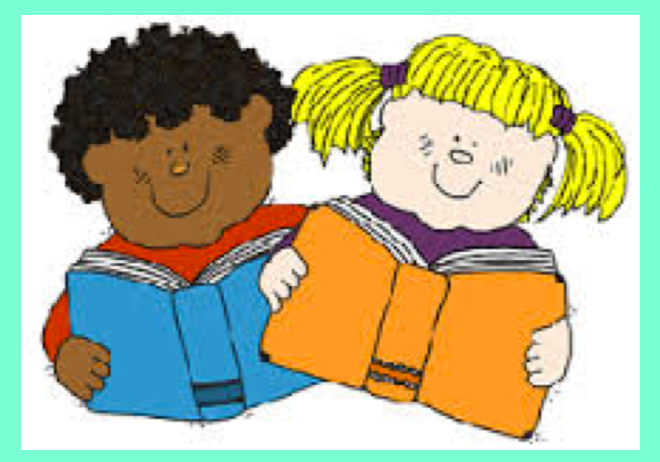 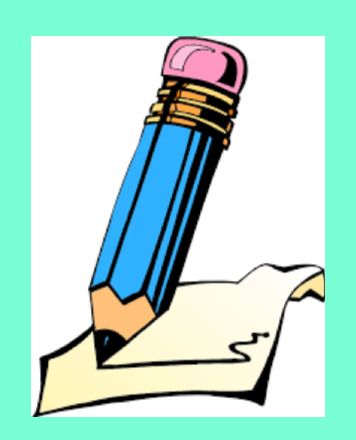 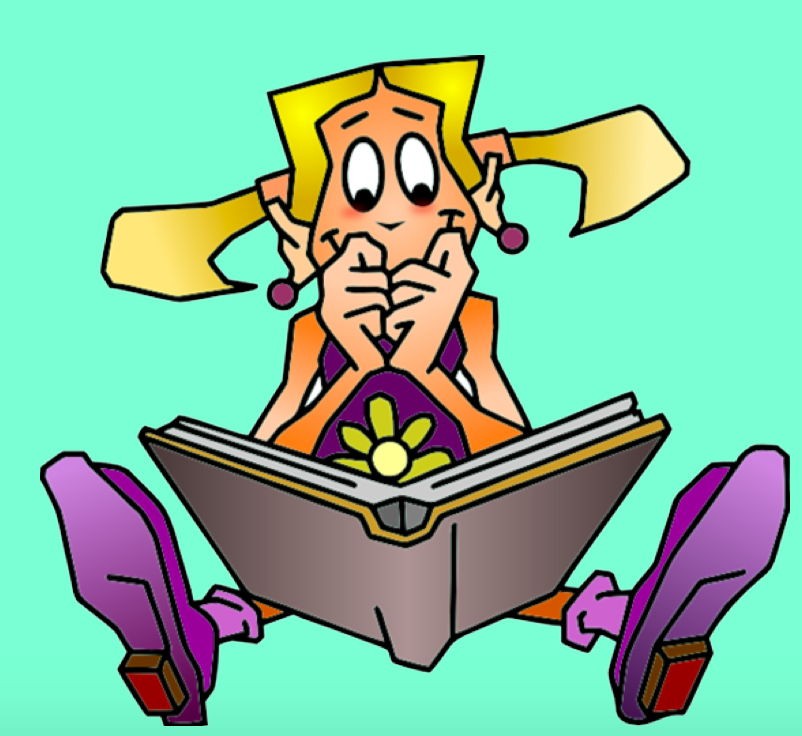 REVISIT
Can you sing the alphabet?
Alphabet
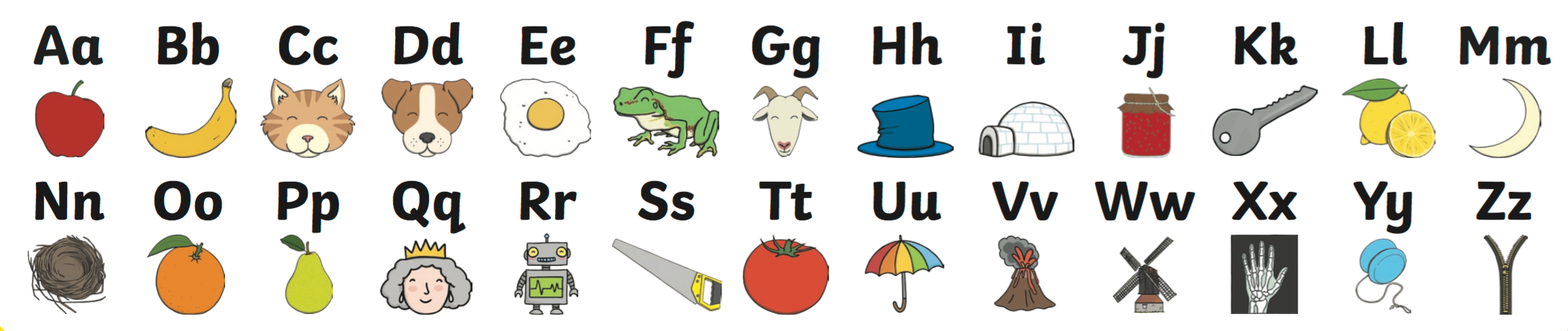 Can you use your grown up letter names by spotting and saying the letters?
Say the sounds.
REVISIT
Sounds
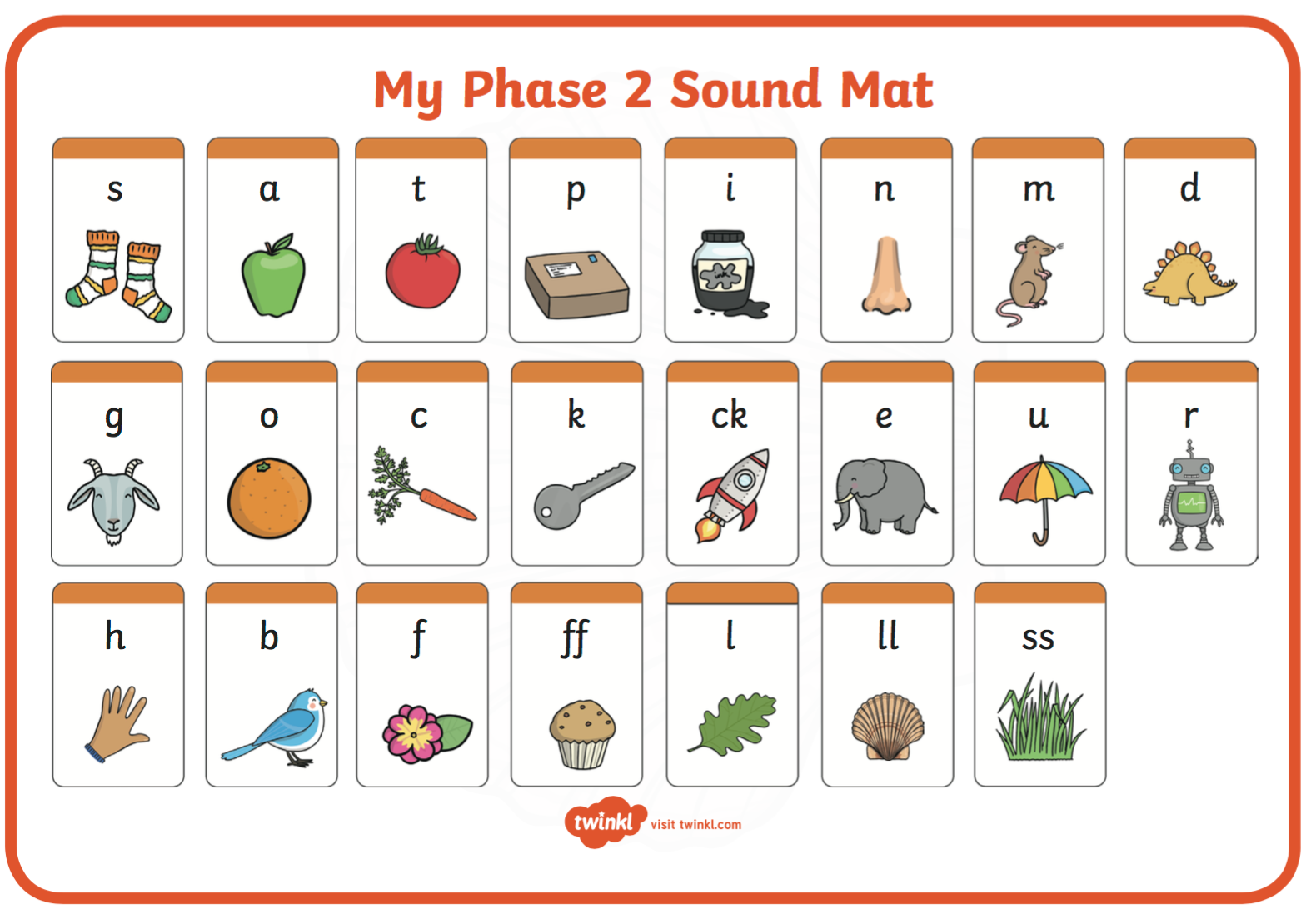 Say the sounds.
REVISIT
Sounds
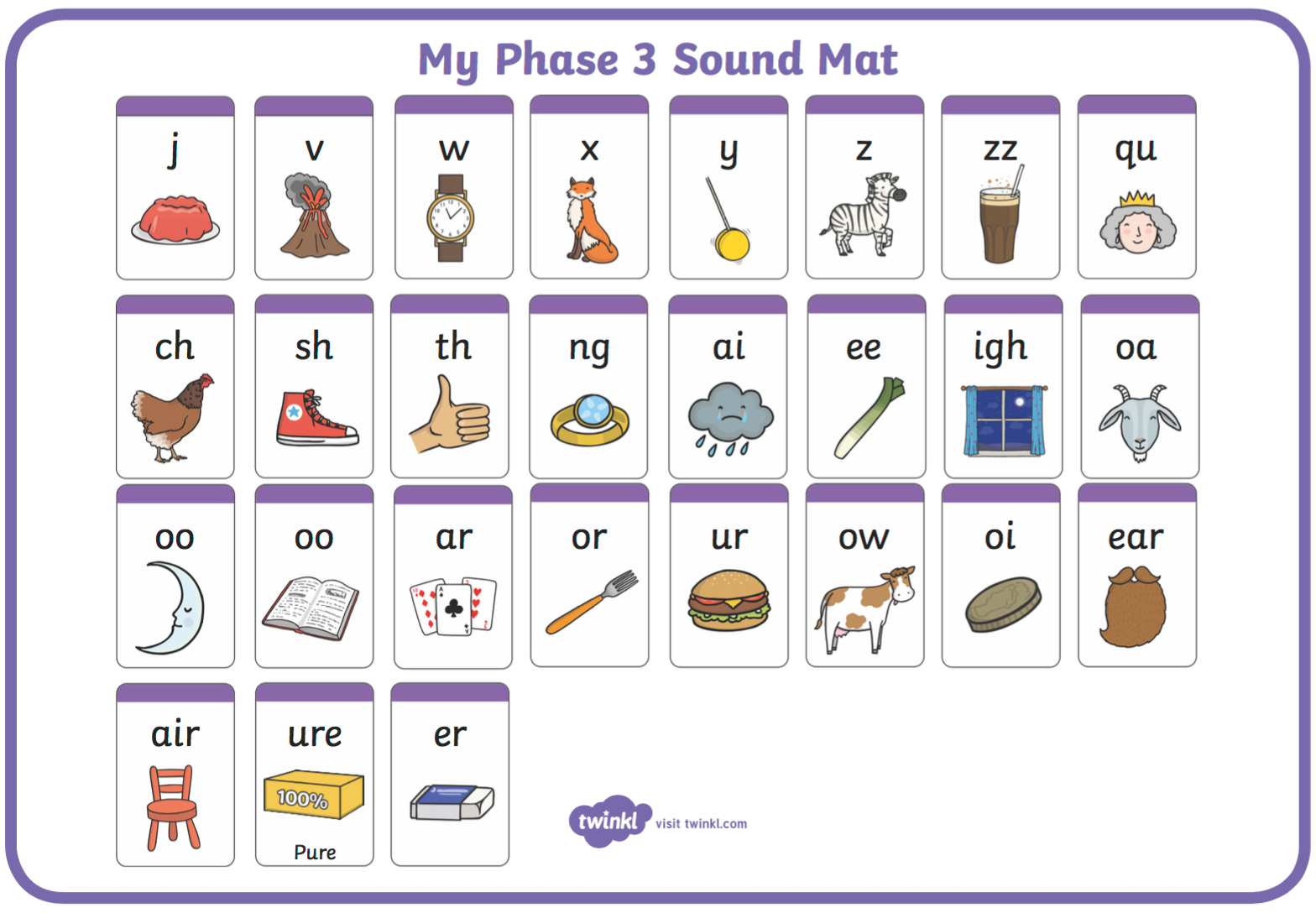 REVISIT
Choose 5 words to practise reading!
High Frequency Words
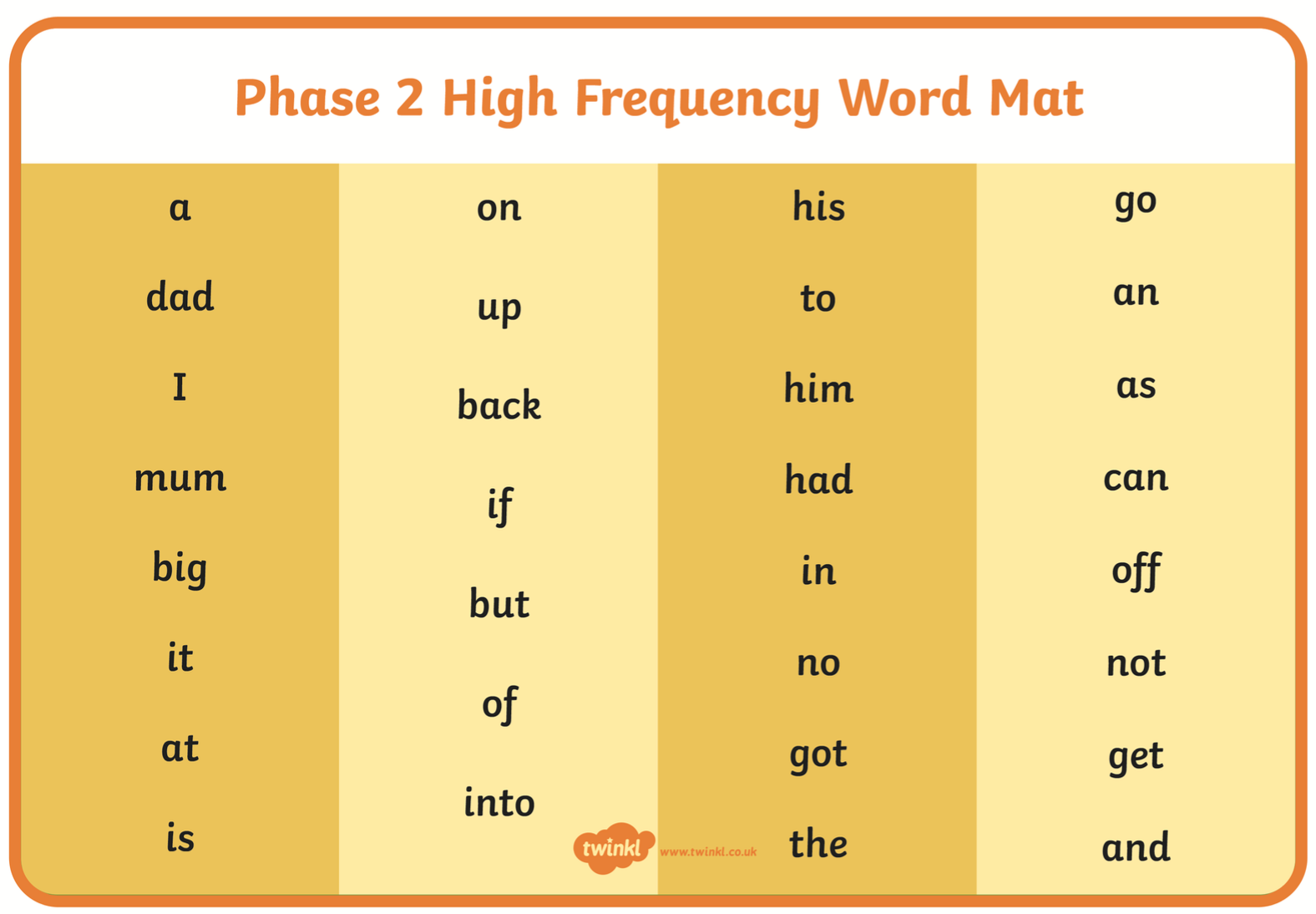 REVISIT
Choose 5 words to practise reading!
High Frequency Words
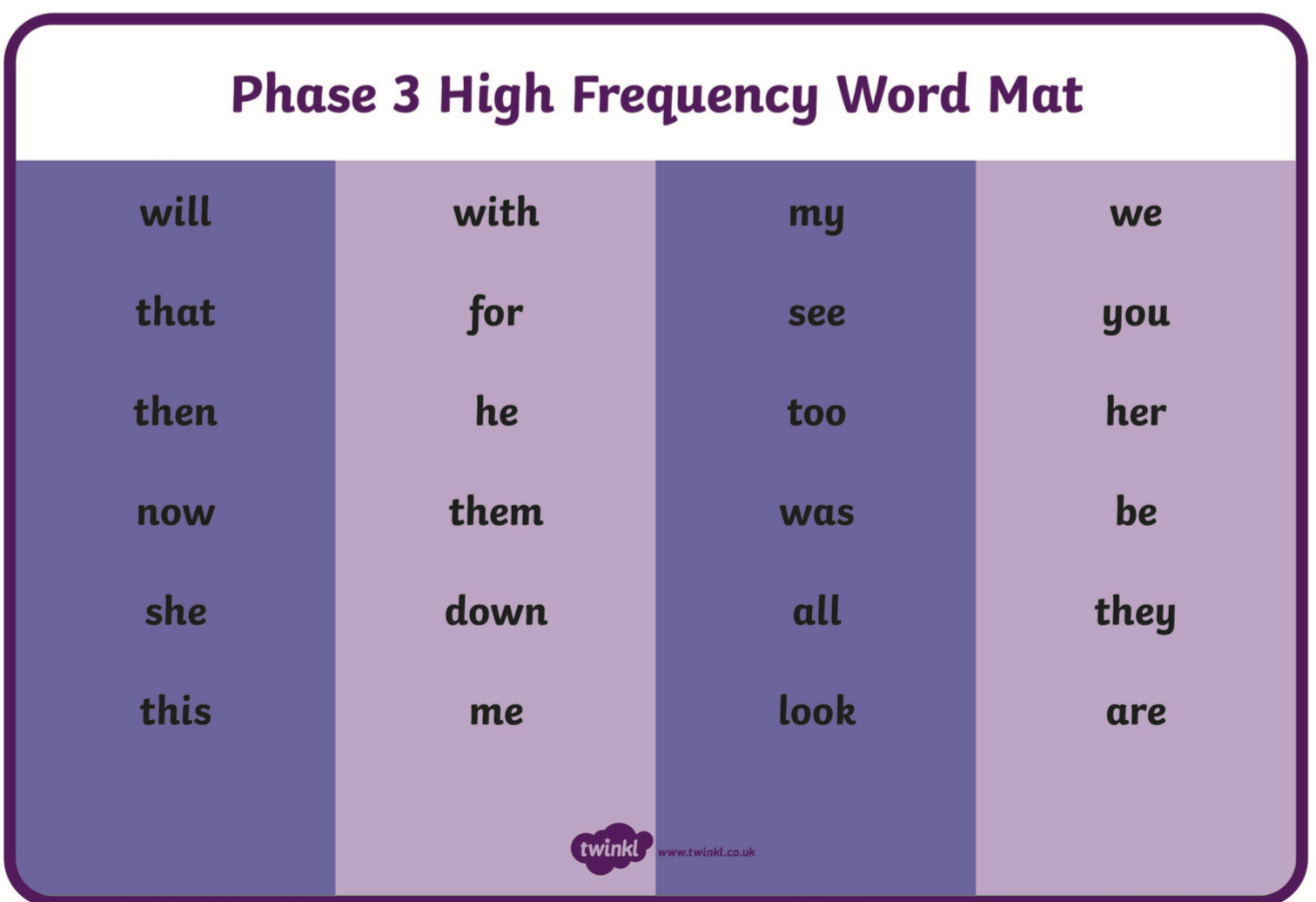 REVISIT
Tricky Words!
Warm yourselves up with your tricky words by watching the following YouTube clip – it’s a catchy song about the phase 3 tricky words.

 https://www.youtube.com/watch?v=R087lYrRpgY 

Now let’s try learning some phase 4 tricky words!  Watch the following YouTube clip – it’s a catchy song about some of the phase 4 tricky words.

https://www.youtube.com/watch?v=3NOzgR1ANc4
Teach
The letters  ‘w’ ‘h’, ‘e’ and ‘n’ are making the tricky word when.
You can hear the w at the beginning of the word and you can hear the e and the n.  You can’t hear the h sound in this word.

In Year 1, you will learn the wh digraph which makes the w sound.
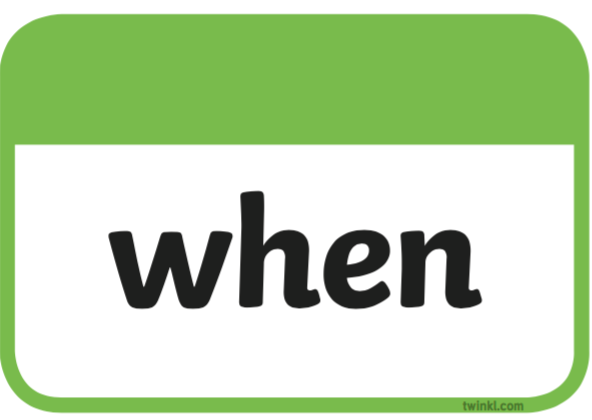 The ‘h’ is the tricky part of this word.
Today, we are learning the tricky word ‘when’.

When      when
Lots of questions start with when.
Practise - reading
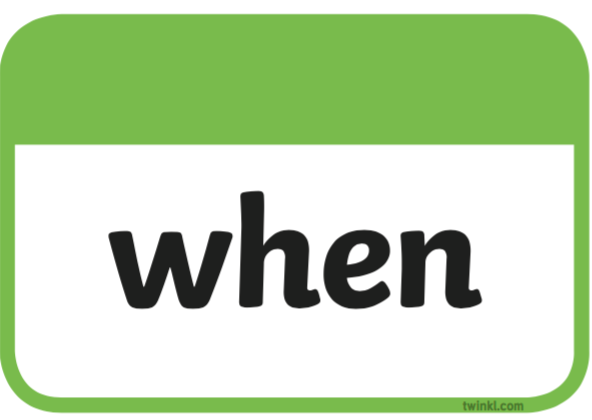 Can you spot the tricky word ‘when’ in the sentence and question below?  Remember, we circle our tricky words as a warning not to fully sound them out.
I   had   lots   of  fun  when   I  went  to  the  park.
When   did   you   get   a   dog?
Practise - Writing
Remember the start point of the letter so that you can form it correctly
Can you practise writing the tricky word 
‘when’?
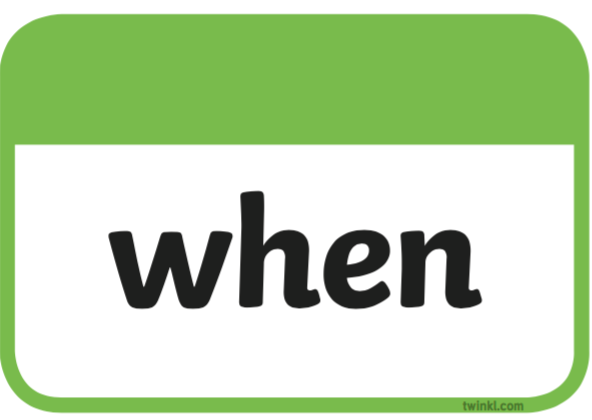 You can choose how you write it – pens and paper, chalks outside, whiteboard, pencils etc.
apply - reading
Parents/Carers please download the sentences to read named Tuesday 7th yes no questions read.
Remember: circle the tricky words first, then put trigraph and digraph lines on, sound button up the rest and then read aloud!  Can you re-read the question to understand and answer it?
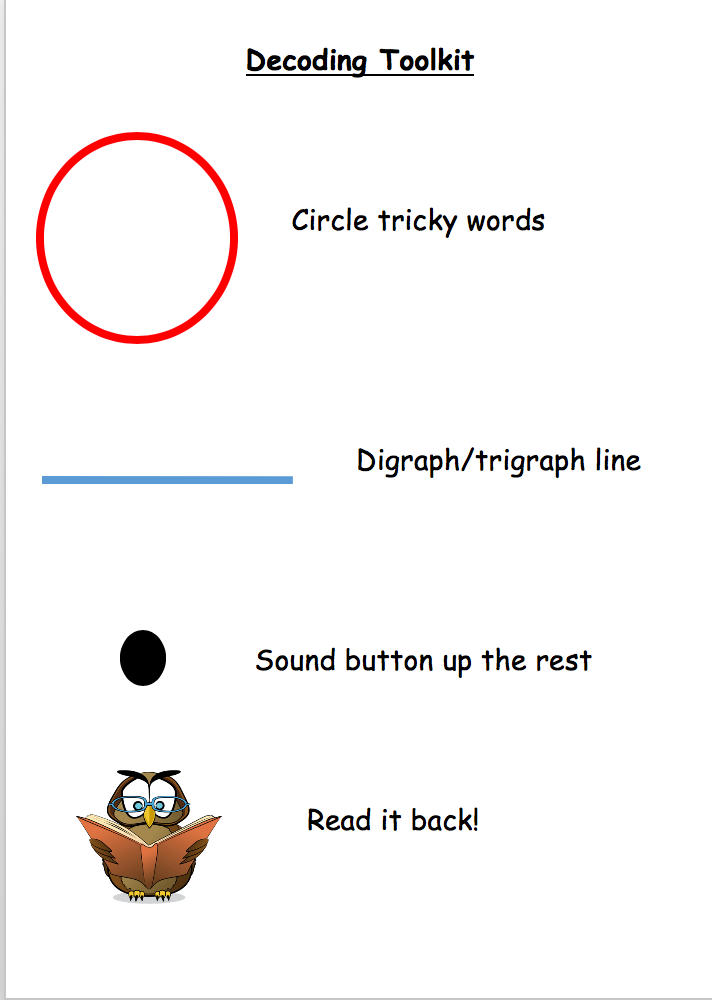 ?